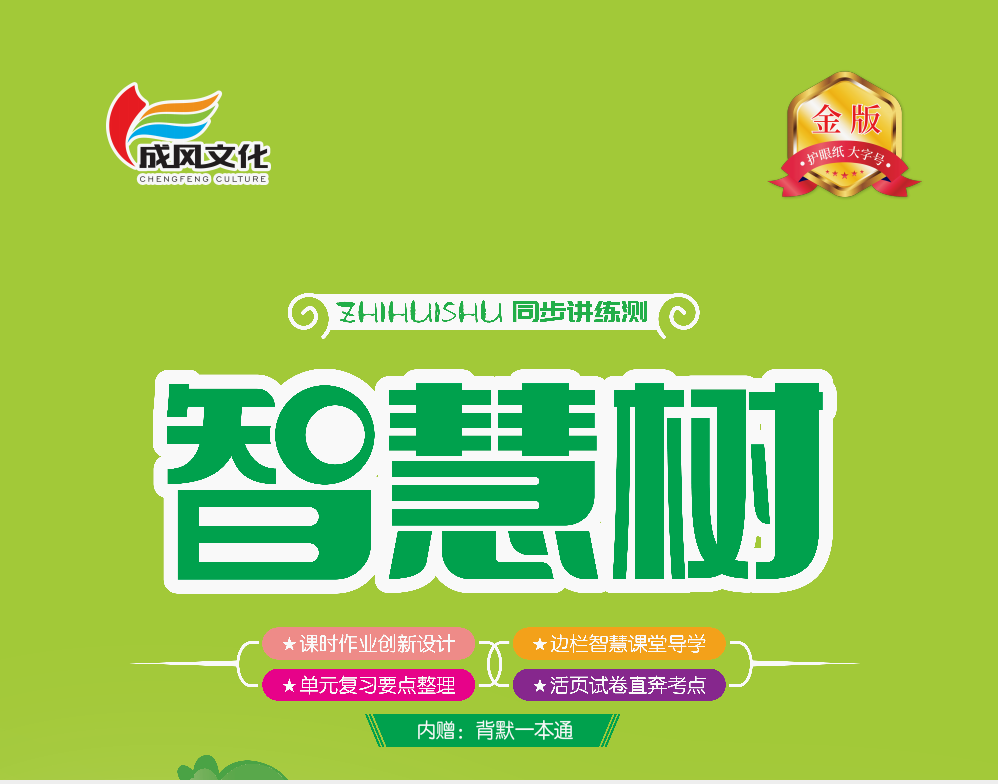 第五单元  识字
7  操场上
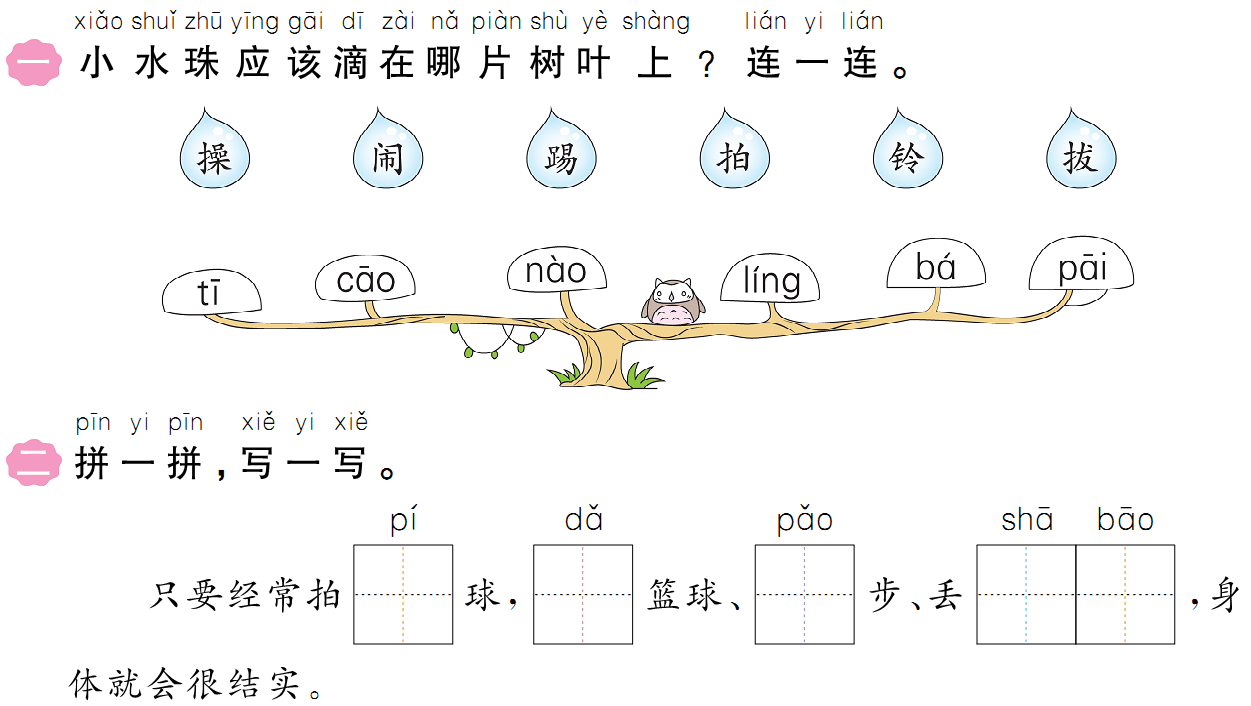 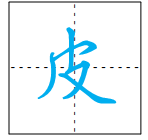 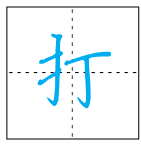 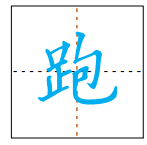 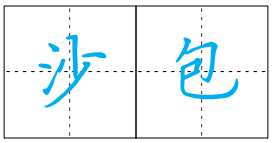 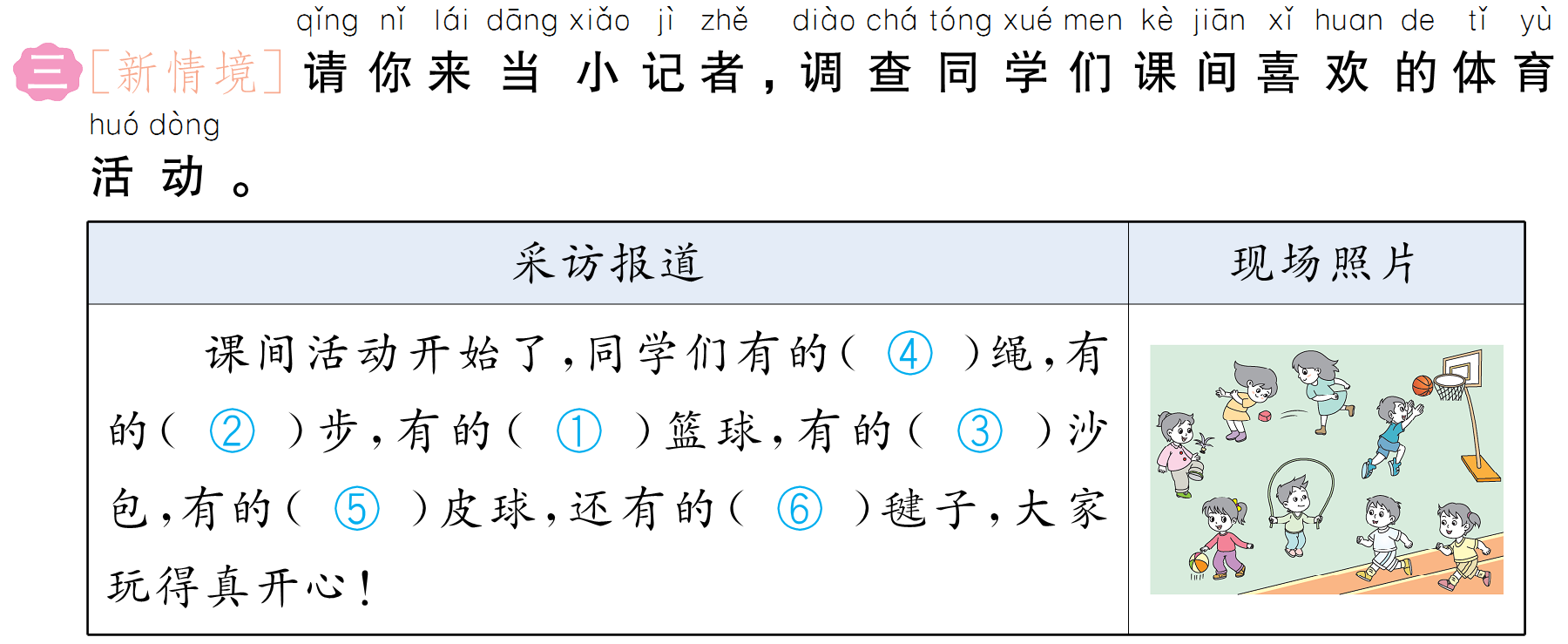 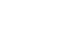 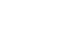 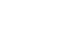 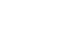 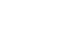 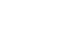 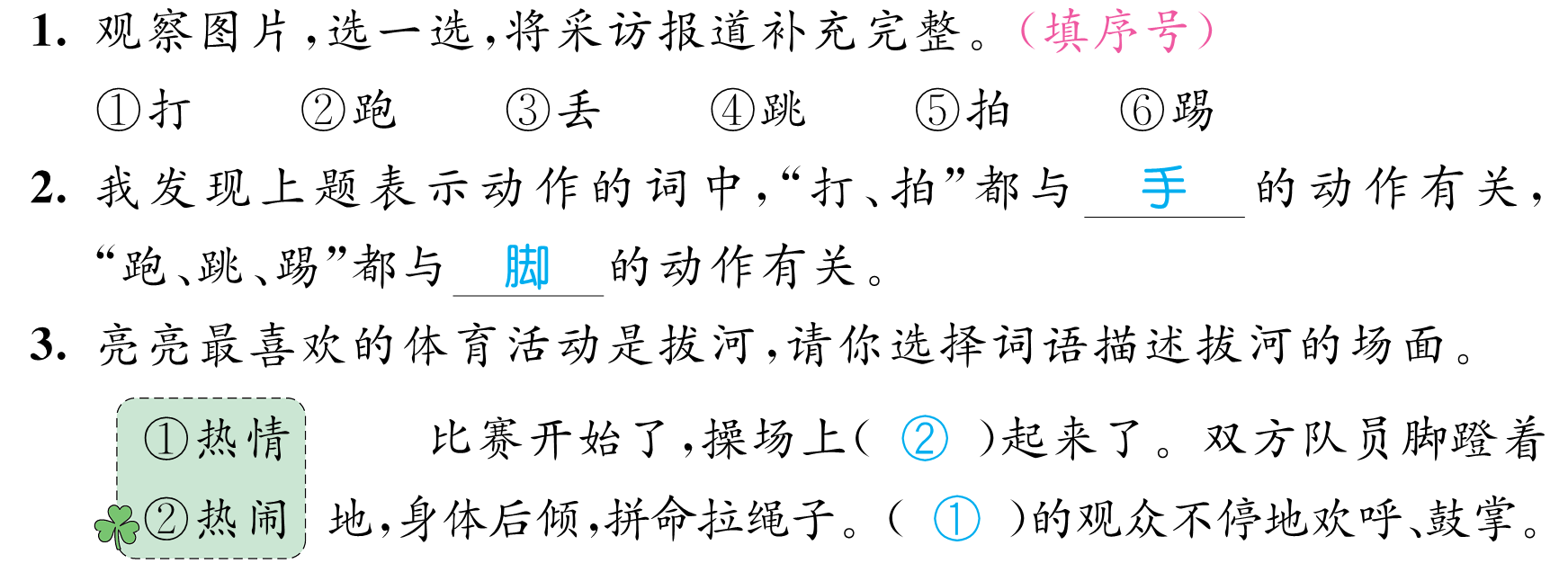 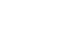 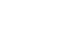 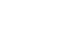 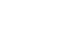 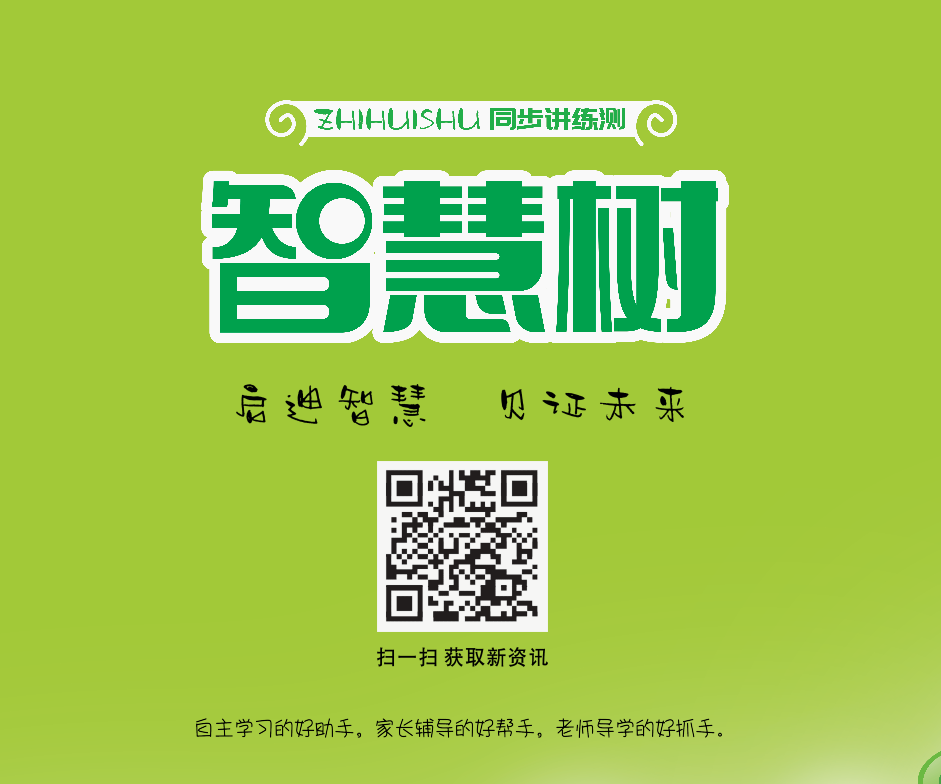 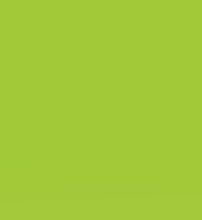